Characteristics of Functions
Increasing and Decreasing and Constant
What is Increasing, Decreasing, Constant
Graphs are always “read” left to right.  
If the graph is going up, it is increasing.  
If the graph is going down, it is decreasing.
Where the graph is Horizontal, it is Constant.
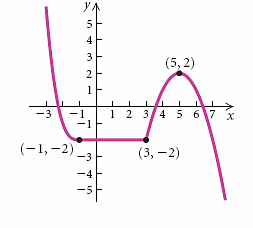 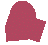 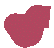 Another Example
Graphs are always “read” left to right.  
If the graph is going up, it is increasing.  
If the graph is going down, it is decreasing.
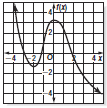 Down
Up
Down
decreasing/increasing/decreasing
Intervals of Increasing, decreasing, constant
Intervals of Increasing, decreasing, constant means WHERE is graph going up, down, or is constant.
To answer the WHERE, we always look at the x-values.
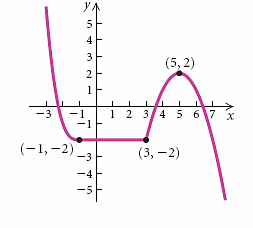 Decreasing over 
the intervals
Increasing over the interval (3,5).
Constant over the 
interval (-1,3).
Your Turn
Intervals of Increasing, decreasing, constant means WHERE is the graph going up, down, or is constant.
To answer the WHERE, we always look at the x-values.
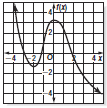 Down
Up
Down
decreasing/increasing/decreasing
Positive and Negative Intervals
A function f is positive, when f(x) is above the x-axis.
A function f is negative, when f(x) is below the x-axis.
The zero’s of f(x) are where the graph crosses or touches the x-axis.
Also know as the x-intercepts
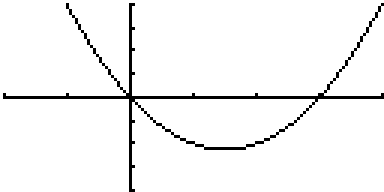 Your Turn
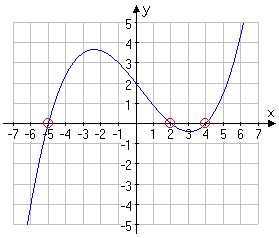